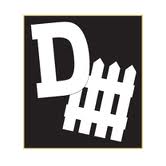 CSE503:Software Engineering Design
David Notkin
Spring 2011
Today
2
Very brief project #1 descriptions
Software design introduction
503 11sp © UW CSE  • D. Notkin
Functional decomposition
Already done 
3
Divide-and-conquer based on functions
input; compute; output
Then proceed to decompose compute 
This is stepwise refinement (Wirth, 1971)
In essence, refining until implementable directly in a programming language (or on an architecture)
There is an enormous body of work in this area, including many formal calculi to support the approach 
Closely related to proving programs correct
More effective in the face of stable requirements
503 11sp © UW CSE  • D. Notkin
Information hiding
4
Information hiding is perhaps the most important intellectual tool developed to support software design [Parnas 1972] 
Makes the anticipation of change a centerpiece in decomposition into modules
Provides the fundamental motivation for abstract data type (ADT) languages
And thus a key idea in the OO world, too
The conceptual basis is key
503 11sp © UW CSE  • D. Notkin
Basics of information hiding
5
Modularize based on anticipated change
Fundamentally different from Brooks’ approach in OS/360 (see old and new MMM)
Separate interfaces from implementations
Implementations capture decisions likely to change
Interfaces capture decisions unlikely to change
Clients know only interface, not implementation
Implementations know only interface, not clients
Modules are also work assignments
503 11sp © UW CSE  • D. Notkin
Anticipated changes
6
The most common anticipated change is “change of representation”
Anticipating changing the representation of data and associated functions (or just functions)
Again, a key notion behind abstract data types
Ex:  
Cartesian vs. polar coordinates; stacks as linked lists vs. arrays; packed vs. unpacked strings
503 11sp © UW CSE  • D. Notkin
Classic Parnas example: KWICKey Word in Context
7
Example input
One flew overthe cuckoo’s nestbut it wasn’t me
Example output
but it wasn’t mecuckoo’s nest theflew over Oneit wasn’t me butme but it wasn’tnest the cuckoo’sOne flew overover One flewthe cuckoo’s nestwasn’t me but it
503 11sp © UW CSE  • D. Notkin
Functional decomposition
8
A traditional would decompose based on the four basic functions performed: input, shift, alphabetize, output, coordinated by main
Data communication is through shared storage and can be an unconstrained read-write protocol because of main
Parnas argues some serious drawbacks in terms of its ability to handle changes
In particular, a change in data storage format will affect almost all of the modules.
Similarly changes in algorithm and enhancements to system function are not easily handled
Finally, reuse is not well-supported because each module of the system is tied tightly to this particular application
Strengths of this decomposition?
503 11sp © UW CSE  • D. Notkin
http://www.idt.mdh.se/kurser/cdt413/V08/lectures/l2.pdf
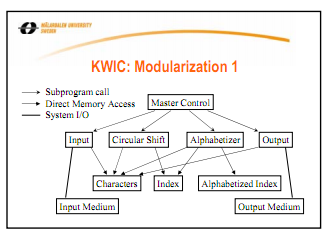 9
503 11sp © UW CSE  • D. Notkin
Information hiding decompositionADT-oriented
10
Data representations not shared computational components
Instead, each module provides an interface that hides the data representation, allowing only access through the interface
Change is easier
Both algorithms and data representations can be changed in individual modules without affecting others modules
Reuse is better supported because modules make fewer assumptions about the others with which they interact
503 11sp © UW CSE  • D. Notkin
http://www.idt.mdh.se/kurser/cdt413/V08/lectures/l2.pdf
11
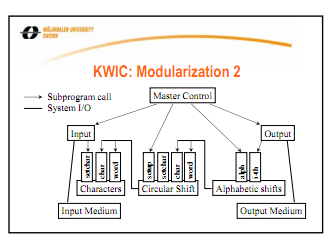 Anticipating change?
12
A fundamental assumption of information hiding is the ability to anticipate change
Can we do this effectively?
If not, is information hiding unreasonable to pursue?
503 11sp © UW CSE  • D. Notkin
From a Case for Extreme Programming
13
… UC-Berkeley political scientist Aaron Wildavsky … lists two categories of risk management, anticipation and resilience.“Anticipation is a mode of control by a central mind; efforts are made to predict and prevent potential dangers before damage is done. Resilience is the capacity to cope with unanticipated dangers after they have become manifest, learning to bounce back. ... Anticipation seeks to preserve stability: the less fluctuation, the better. Resilience accommodates variability; ... The positive side of anticipation is that it encourages imagination and deep thought. And it is good at eliminating known risks. It can build confidence. But anticipation doesn't work when the world changes rapidly, and in unexpected ways. It encourages two types of error: hubristic central planning and overcaution. (Postrel)”
503 11sp © UW CSE  • D. Notkin
Is representation change less common?
14
We have significantly more knowledge about data structure design than we did 25 years ago
Memory is less often a problem than it was previously, since it’s much less expensive
Therefore, should we think twice about anticipating that representations will change – after all, there is an opportunity cost
503 11sp © UW CSE  • D. Notkin
Module semantics remain unchanged
15
The semantics of the module remain unchanged when implementations are changed: the client should only care if the interface is satisfied
But what captures the semantics of the module? The signature of the interface?  Performance?  What else?
Who cares more about this issue?  The clients of the module or the implementors of the module?
503 11sp © UW CSE  • D. Notkin
Representation exposure
16
Representation exposure occurs (in ADTs specifically, but in information hiding more generally) when a module interface and implementation allow a client to learn “more than they should” about an implementation
This can, of course, lead to both unexpected consequences and also a dependence by the client on the specific implementation
It is generally the case that careful assessment and reasoning about the abstraction function and the representation invariant can identify exposures
503 11sp © UW CSE  • D. Notkin
A few guidelines
17
If mutable objects are returned from a module, they can be mutated without concern for the module’s invariants
Therefore: Often copy before returning a mutable object – they can mutate their copy without violating your invariants
If mutable objects are passed to a module, their value might change while being used by the module, thus causing an invariant to break.
Therefore: Often copy before using.
If a built-in Iterator is returned, it might have a built-in remove method (e.g. iterator() in Vector, or HashSet, or HashMap, or ...)
Therefore: Beware
503 11sp © UW CSE  • D. Notkin
Underlying cost model
18
Parnas essentially argues that a change to a module’s implementation is constant cost
Is this accurate?
Do tools change the equation?
Is there a better cost model for change?
503 11sp © UW CSE  • D. Notkin
Best to change implementation?
19
Usually, perhaps, but not always the lowest cost
Changing a local implementation may not be easy
Some global changes are straightforward: mechanically or systematically
Rob Miller’s simultaneous text editing or Toomim et al.s work on linked editing or Nita’s on twinning
Bill Griswold’s work on information transparency
503 11sp © UW CSE  • D. Notkin
Information hiding reprise
20
It’s probably the most important design technique we know
And it’s broadly useful
It raised consciousness about change
But one needs to evaluate the premises in specific situations to determine the actual benefits (well, the actual potential benefits)
503 11sp © UW CSE  • D. Notkin
Aside: Information Hiding and OO
21
Are these the same? Not really
OO classes are chosen based on the domain of the problem (in most OO analysis approaches)
Not necessarily based on change
But they are obviously related (separating interface from implementation, e.g.)
What is the relationship between sub- and super-classes?
503 11sp © UW CSE  • D. Notkin
Dependence on implementation
22
Gregor Kiczales et al.: clients indeed depend on some aspects of the underlying implementations in a broad variety of domains and situations
What happens when the implementation strategy for a module depends on how it will be used?
Aren’t we supposed to separate policy from mechanism?
Example: spreadsheet via many small windows?
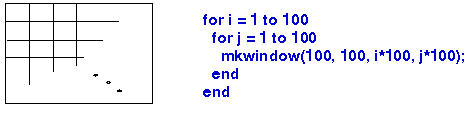 503 11sp © UW CSE  • D. Notkin
Poor performance often leads to…
“hematomas of duplication”
“coding between the lines”
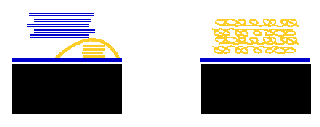 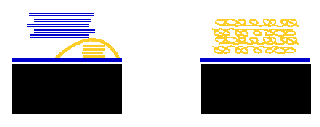 23
Open implementation
24
Decompose into base interface (the “real” operations) and the meta interface (the operations that let the client control aspects of the implementation)
Arose from work in (roughly) reflection in the Meta-Object protocol (MOP) and led to the development of aspect-oriented programming (which we will look at next week, from a modularization point of view)
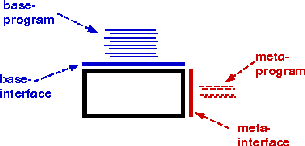 503 11sp © UW CSE  • D. Notkin
Meta interface examples
25
C’s register storage class
“A declaration of an identifier for an object with storage-class specifier register suggests that access to the object be as fast as possible.”
Unix nice
High-Performance Fortran
      REAL A(1000,1000),B(998,998)!HPF$ ALIGN B(I,J) WITH A(I+1,J+1) !HPF$ DISTRIBUTE A(*,BLOCK)
…many many more! Quick examples from you?
503 11sp © UW CSE  • D. Notkin
Layering [Parnas 79]
26
A focus on information hiding modules isn’t enough
One may also consider abstract machines
In support of program families, which are systems that have “so much in common that it pays to study their common aspects before looking at the aspects that differentiate them”
Still a focus on anticipated change
503 11sp © UW CSE  • D. Notkin
The uses relation
27
A program A uses a program B if the correctness of A depends on the presence of a correct version of B
Requires specification and implementation of A and the specification of B
Again, what is the “specification”?  The interface?  Implied or informal semantics?
503 11sp © UW CSE  • D. Notkin
uses vs. invokes
28
These relations often but do not always coincide
Invocation without use: name service with cached hints
Use without invocation: examples?
ipAddr := cache(hostName);
if wrong(ipAddr,hostName) then
   ipAddr := lookup(hostName)
endif
503 11sp © UW CSE  • D. Notkin
Parnas’ observation
29
A non-hierarchical uses relation makes it difficult to produce useful subsets of a system
So, it is important to design the uses relation using these criteria
A is essentially simpler because it uses B
B is not substantially more complex because it does not use A
There is a useful subset containing B but not A
There is no useful subset containing A but not B
503 11sp © UW CSE  • D. Notkin
Modules and layers interact?
Information hiding modules and layers are distinct concepts
How and where do they overlap in a system?
Segment Mgmt.
Process Mgmt.
Segment Creation
Process Creation
503 11sp © UW CSE  • D. Notkin
30
Language support?
31
We have lots of language support for information hiding modules
C++ classes, Ada packages, etc.
We have essentially no language support for layering
Operating systems provide support, primarily for reasons of protection, not abstraction
Big performance cost to pay for “just” abstraction
General observation: design ideas not encoded in a language are less likely to be used
503 11sp © UW CSE  • D. Notkin